Использование на уроках ИКТ (демонстрация учебных дисков, презентаций, видеофильмов), уроки конференции, уроки-экскурсии, диспуты.
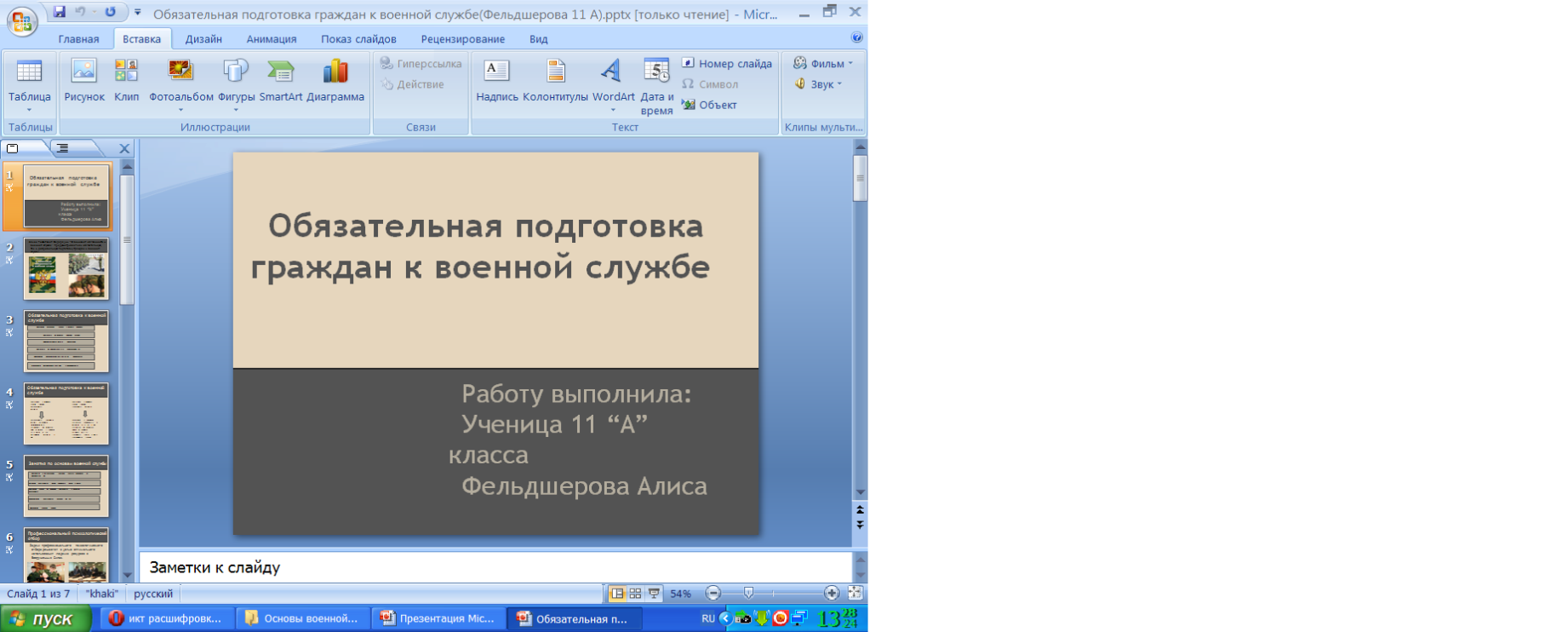 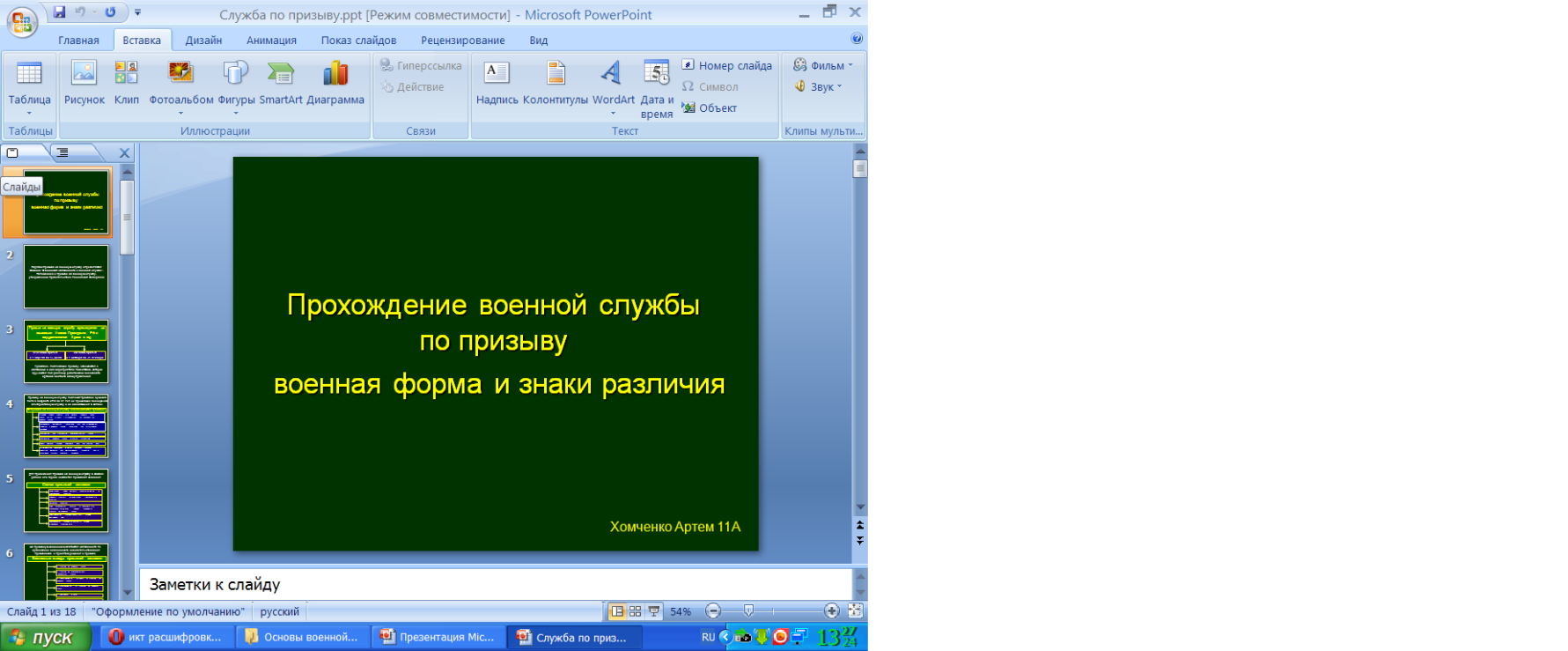 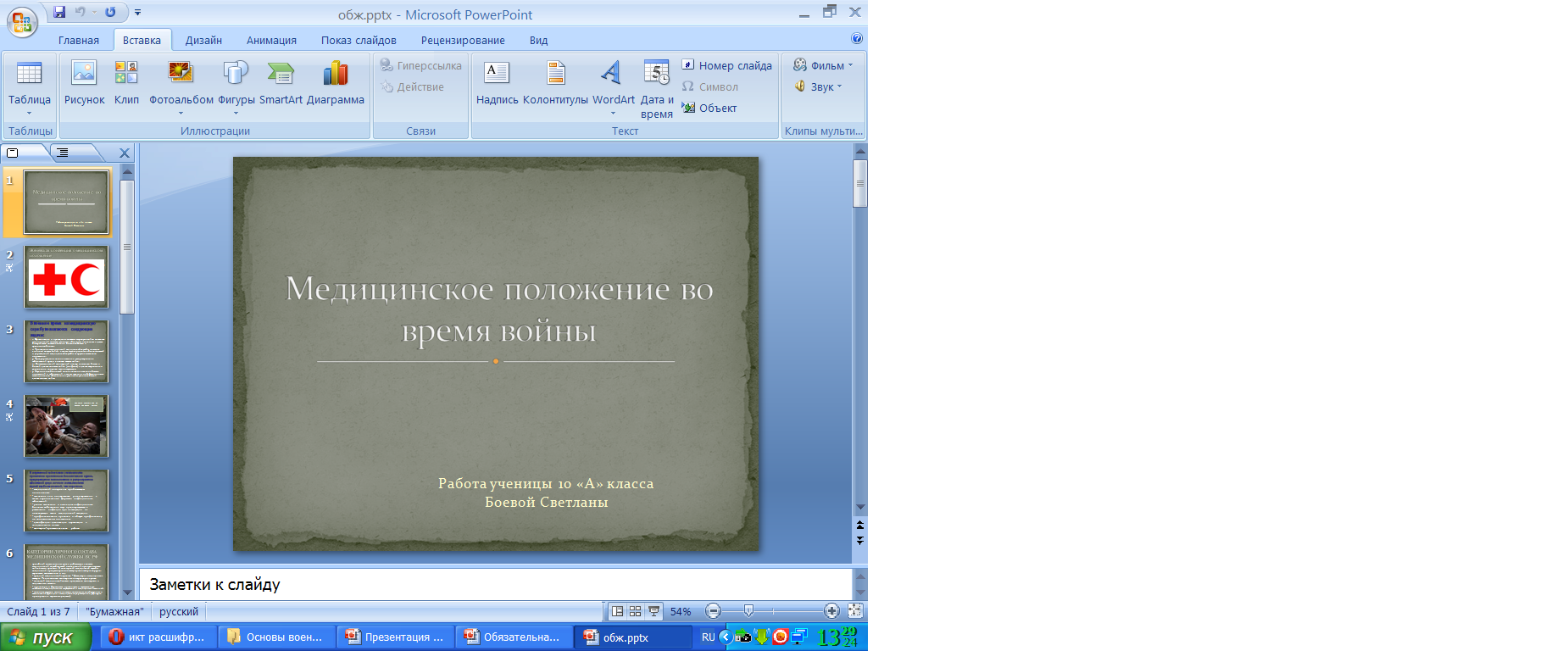 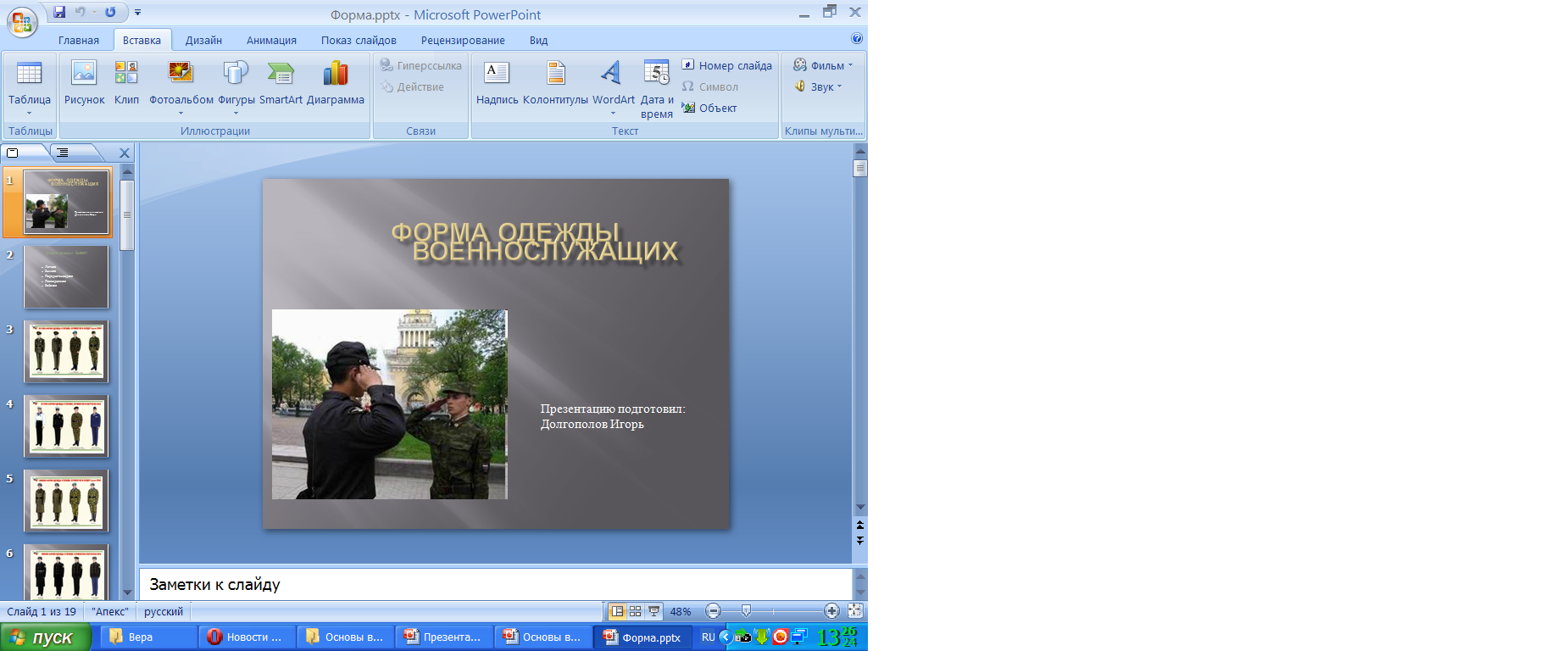 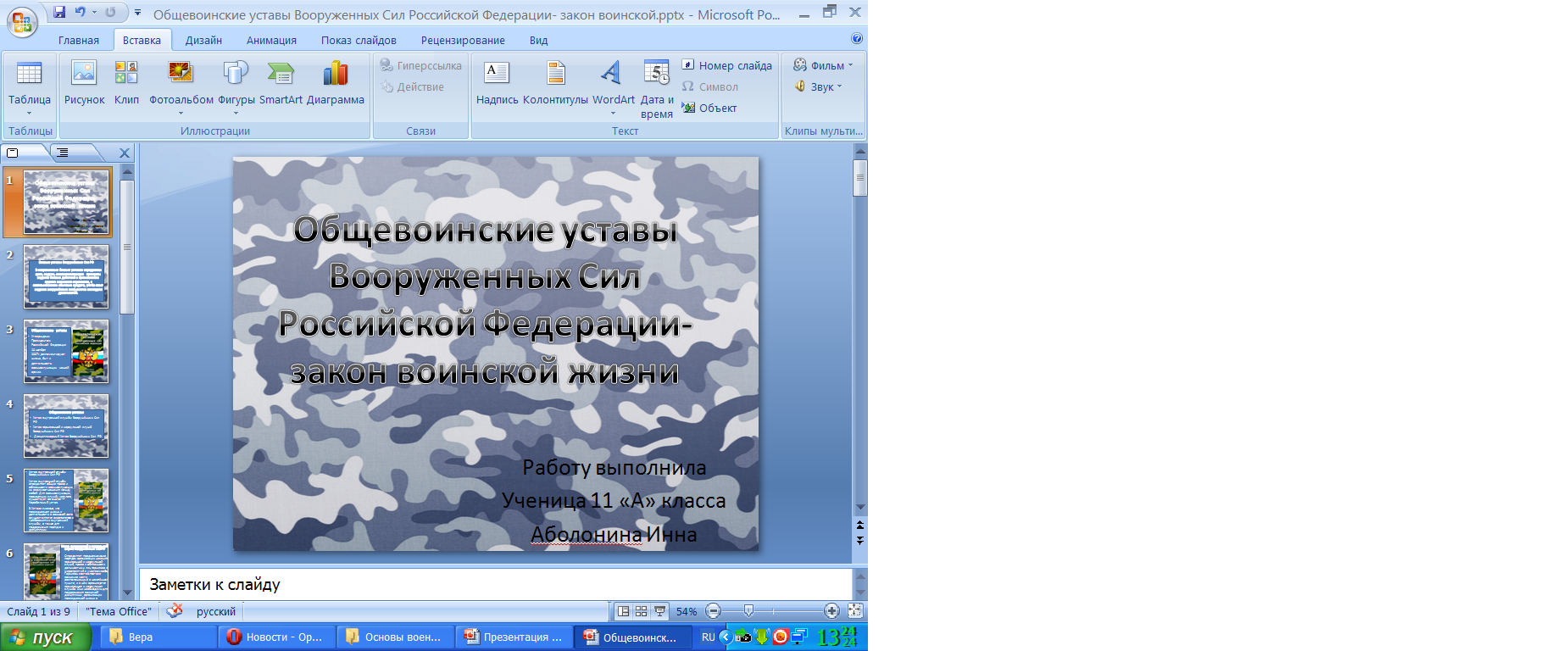 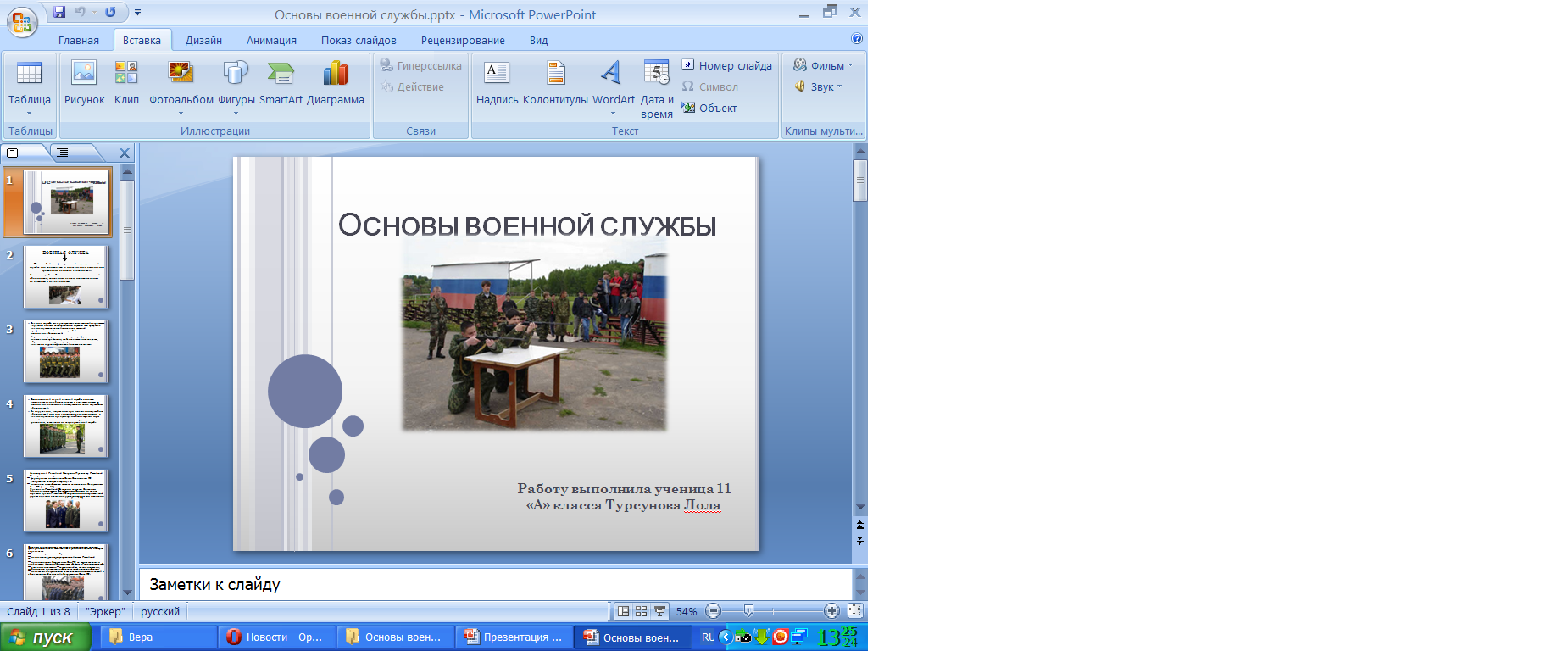